1
RFIDIdentificação por Radiofrequência
Redes de Computadores I

Professor: 
Otto Carlos Muniz Bandeira Duarte

Alunos: 
Gabriel da Silva Martins LoureiroIsabella Quintanilha de SouzaMarcelle Guedes de Medeiros Lopes
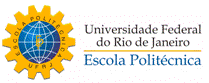 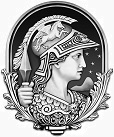 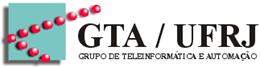 2
Introdução
3
Introdução
Definição
Ondas de rádio
Transferência e armazenamento de dados
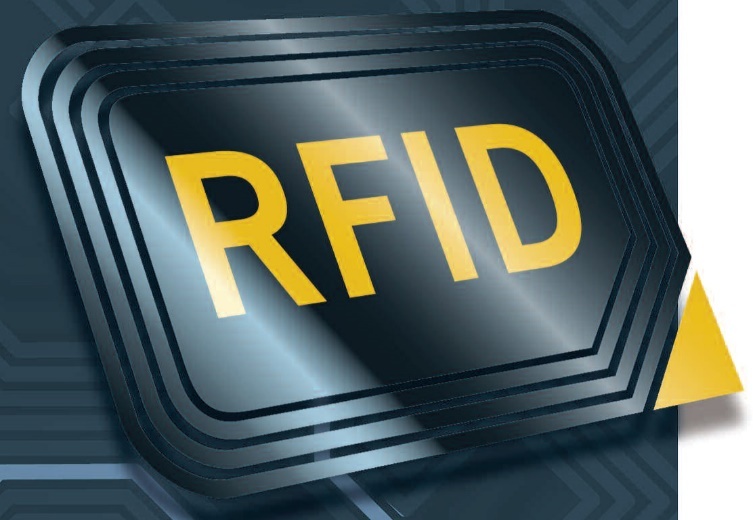 4
Introdução
História
Anos 40: Segunda Guerra Mundial
Anos 70: Primeira Patente
Anos 90: Auto-ID Center
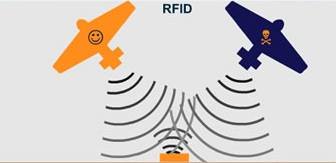 5
A Tecnologia RFID
6
A Tecnologia RFID
O sistema
Etiqueta
Leitor
Controlador
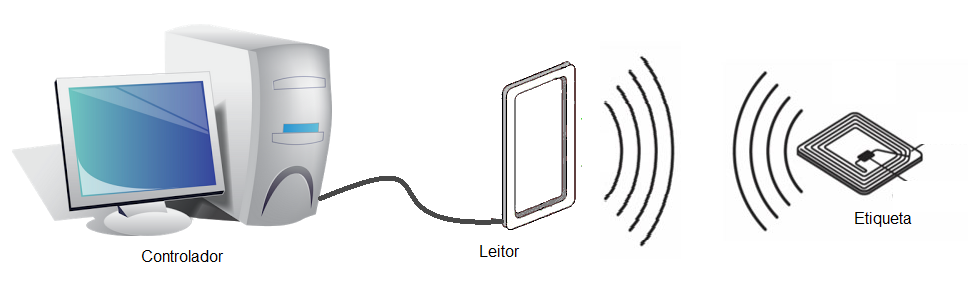 7
A Tecnologia RFID
Frequências utilizadas
Low Frequency
High Frequency
Ultra High Frequency
Microondas
8
A Tecnologia RFID
9
A Tecnologia RFID
Modos de comunicação
Half-duplex
Full-duplex
Sequencial
10
Etiquetas
11
Etiquetas
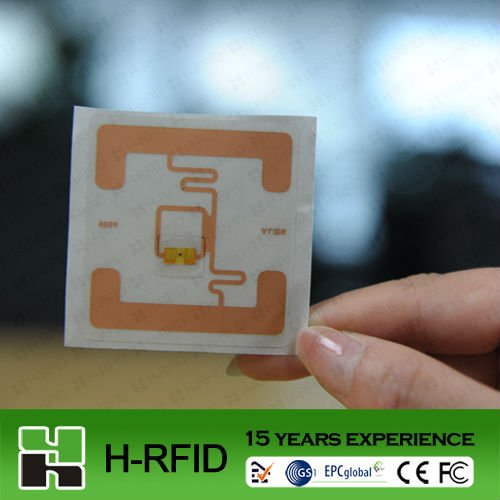 Classificação de acordo com a fonte de energia e transmissão
Passivas
Semi-passivas
Ativas
Semi-ativas
Etiqueta Passiva
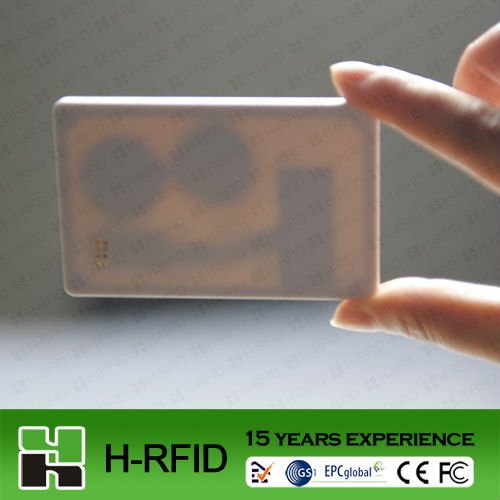 Etiqueta Ativa
12
Etiquetas
Classificação de acordo com o tipo de memória
Read Only
Write Once Read Many
Read-Write
13
Padronização
14
Padronização
Organizações
ISO
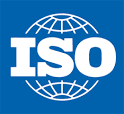 15
Padronização
Organizações
EPCglobal
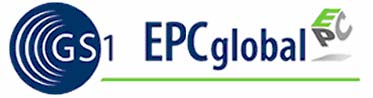 16
Padronização
Código Eletrônico do Produto (ECP)





Versão      Identificação     Categoria         Número
do EPC     do fabricante     do produto       serial
01   0000A89   00016F   000169DC0
17
Padronização
Classificação EPCglobal
Classes
18
Padronização
Classificação EPCglobal
Padrão EPCglobal x Padrão ISO
19
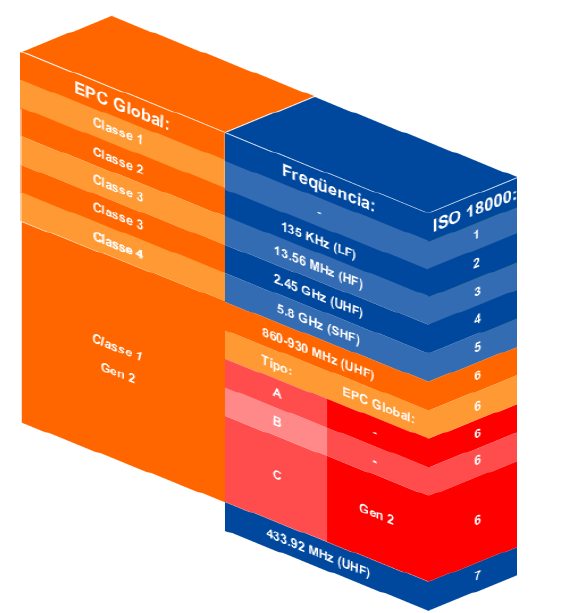 “Modelos e técnicas para simulação  de sistemas UHF de RFID” - CUNHA, Marcelo.
20
Padronização
GEN2
21
Segurança e Privacidade
22
Segurança e Privacidade
Tipos de Falhas
Interceptação
Rastreamento
Clonagem
Alteração de conteúdo
Negação de serviços
23
Segurança e Privacidade
Soluções
Criptografia
Código de acesso
Proteção metálica
24
Aplicações
25
Aplicações
Categorias
Controle de acesso
Identificar e Enviar
Registro em caixa
Registrar e Rastrear
Prateleiras inteligentes
26
Aplicações
Controle de acesso
Garagens de prédios residenciais
Entrada de empresas
Ingressos para eventos

Identificar e Enviar
Transportes públicos
Pedágios
27
Aplicações
Registro em caixas e Registrar e Rastrear
Empresas de transporte

Prateleiras inteligentes
Campo da logística
28
Vantagens e Desvantagens
29
Vantagens
Confiabilidade
Durabilidade
Redução de erros humanos
Alta velocidade
Otimização
Fácil leitura
Identificação simultânea
Rastreabilidade
Capacidade de armazenamento
30
Desvantagens
Alto custo
Dificuldade de padronização
Interferência por metais
Problemas com privacidade
31
RFID no Futuro
32
RFID no Futuro
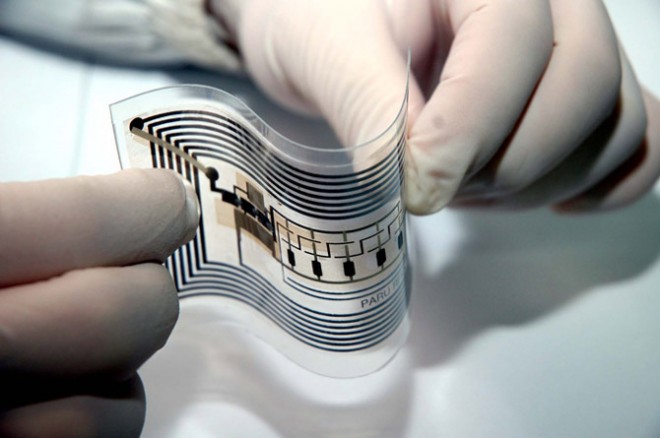 Etiquetas
Mais finas e flexíveis
Sem chip
Associação com sensores
Aplicações com a nuvem
Novas antenas
33
Conclusões
34
Perguntas e Respostas
35
Perguntas e Respostas
Pergunta 1
Foi citado na Introdução dois métodos de diferenciação de aviões aliados e inimigos utilizados nos radares na Segunda Guerra Mundial: o alemão, que utilizava a movimentação dos aviões para modificar e retransmitir o sinal, e o britânico, no qual identificadores instalados em seus aviões transmitiam um sinal avisando que eram aliados. Tendo em mente as definições de tipos de etiquetas baseadas na transmissão, explique qual método seria de transmissão passiva e qual seria ativa.
36
Perguntas e Respostas
Resposta 1
Como o método alemão utilizava o girar dos aviões apenas para modificar o sinal e retransmiti-lo, podemos considerá-lo um método de um sistema passivo, já que a etiqueta, que seria o avião, não inicia uma comunicação própria. Já o IFF criado pelos britânicos possui todas as características de um sistema ativo, no qual a etiqueta, que seria o identificador nos aviões, envia o seu sinal próprio para os radares.
37
Perguntas e Respostas
Pergunta 2
Como explicado ao longo do trabalho, a principal característica da tecnologia RFID é a capacidade de transmissão e armazenamento de um grande número de informações. Porém, tal tecnologia não apresenta garantias de segurança e privacidade, sendo essa sua maior desvantagem. Cite outras duas desvantagens no uso da tecnologia RFID.
38
Perguntas e Respostas
Resposta 2
Duas dessas desvantagens podem ser citadas: o alto custo de produção quando comparado a outras tecnologias, a interferência por metais causadas pelos campos magnéticos gerados por esses materiais e a dificuldade de padronização, visto que não há nenhuma resolução legal quanto à padronização da tecnologia.
39
Perguntas e Respostas
Pergunta 3
Os tipos de etiquetas podem ser classificados de duas formas, de acordo com algumas características. Diga quais são essas características e cite a divisão de cada tipo de classificação.
40
Perguntas e Respostas
Resposta 3
A primeira forma de classificação das etiquetas é baseada no tipo de fonte de alimentação e transmissão e é dividida em passivas, semi-passivas, ativas e semi-ativas. Outra forma de classificação é de acordo com a capacidade de armazenamento em: Read Only, Write Once Read Many, Read-Write.
41
Perguntas e Respostas
Pergunta 4
Um dos principais problemas de privacidade causados pela identificação por radiofrequência é o rastreio de um indivíduo através de um produto recém adquirido por ele. Explique como funciona esse rastreio tendo em vista que os leitores ainda possuem um alcance extremamente limitado.
42
Perguntas e Respostas
Resposta 4
O rastreio citado não envolve a transmissão de dados entre a etiqueta do produto obtido e um leitor, mas, sim, a comunicação desta com vários leitores por todo o caminho que indivíduo passar. Portanto, cada leitor que tiver contato com a etiqueta registrará que o consumidor esteve na sua área de alcance e a hora que isso ocorreu.
43
Perguntas e Respostas
Pergunta 5
Atualmente, já são fabricadas etiquetas RFID sem chip. Explique o motivo delas ainda não serem tão utilizadas e o que se pretende com o uso delas?
44
Perguntas e Respostas
Resposta 5
Essas etiquetas não são tão utilizadas, pois ainda apresentam um alto custo de produção e não possuem tanta versatilidade quanto o código de barras. Elas são capazes de armazenar dados e há como objetivo encontrar um meio de ampliar o uso destas de modo que sejam tão útil quanto o código de barras.
45
Referências
46
Sites
Technovelgy.com, What is RFID? 
Joel Andrelo Junior, RFID - identificação por radiofrequência 
RFID Journal Brasil, Perguntas Frequêntes sobre RFID 
Luiz Costa, A importância da padronização para o RFID, 19 de fevereiro de 2013
Bob Violino, The Basics of RFID Technology, 26 de Janeiro de 2005 
Bob Violino, The History of RFID Techonology, 16 de Junho de 2005 
Ronald Sagula Filho, Como entender as Tags eletrônicas, 27 de Julho de 2012
Andrey Freiberger e Marcelo B. P. Bezerra, RFID e seus impactos na logística, 24 de Março de 2010 
Margaret Rouse, RFID
Kevin Bonsor e Wesley Fenlon, How RFID Works. How Stuff Works 
Bichlien Hoang e Ashley Caudill, RFID. IEEE Emerging Technology 
Rob Simmons, Overview Uses of Radio Frequency Identification (RFID) Tags. IEEE Emerging Technology 
Sridhar Iyer, RFID: Technology and Applications. IIT Bombay 
EPCglobal 
Technologies of Control, Radio Frequency Identification (RFID) Technology 
What is the Future of RFID Technology?, 26 de Janeiro de 2015 
Ann Grackin, The Future of RFID
47
Artigos
[1] Edwards, John.RFID para Quê? 30 Formas inovadoras de Usar RFID 
[2] Juel, Ari. RFID Secuity and Privacy: A Research Survey 
[3] Want, Roy. An Introduction to RFID Technology 
[4] N.L, Byoung;K.,Yong-Woon;J.K., Hyoung. Evolution of RFID Applications and Its Implications: Standardization Perspective 
[5] A. Nyoman;R.,Jae-Jeung. Standardization and Global Adoption of Radio Frequency Identification (RFID): Strategic Issues for Developing Countries
48
Identificação por Radiofrequência
Gabriel da Silva Martins Loureiro 
Isabella Quintanilha de Souza
Marcelle Guedes de Medeiros Lopes